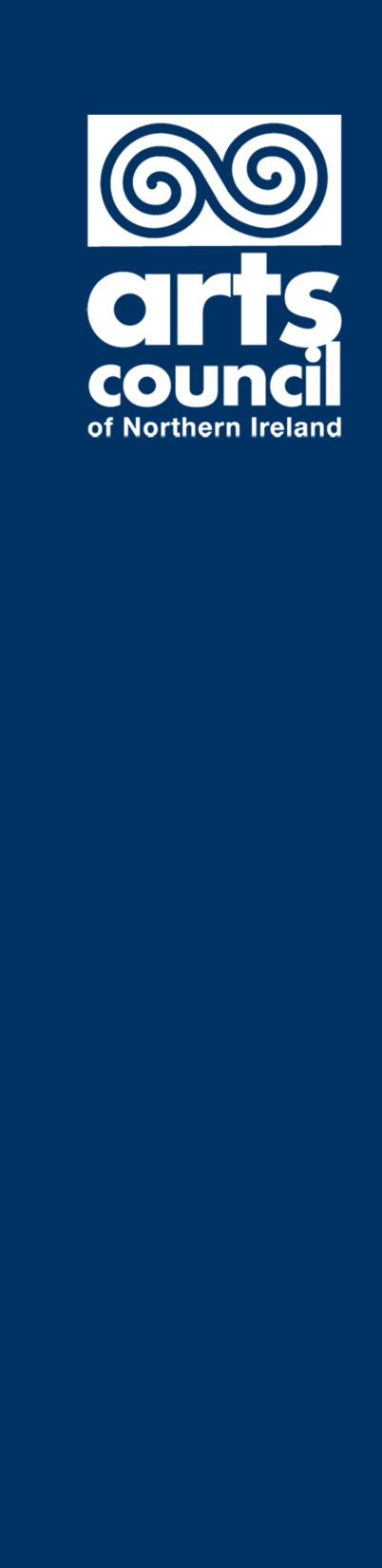 Round Table Discussion on EU Withdrawal and the implications for the Creative Sector in Northern Ireland
26th May, 2021
2.00pm to 3.30pm
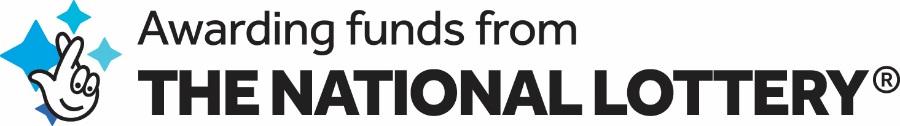 www.artscouncil-ni.org
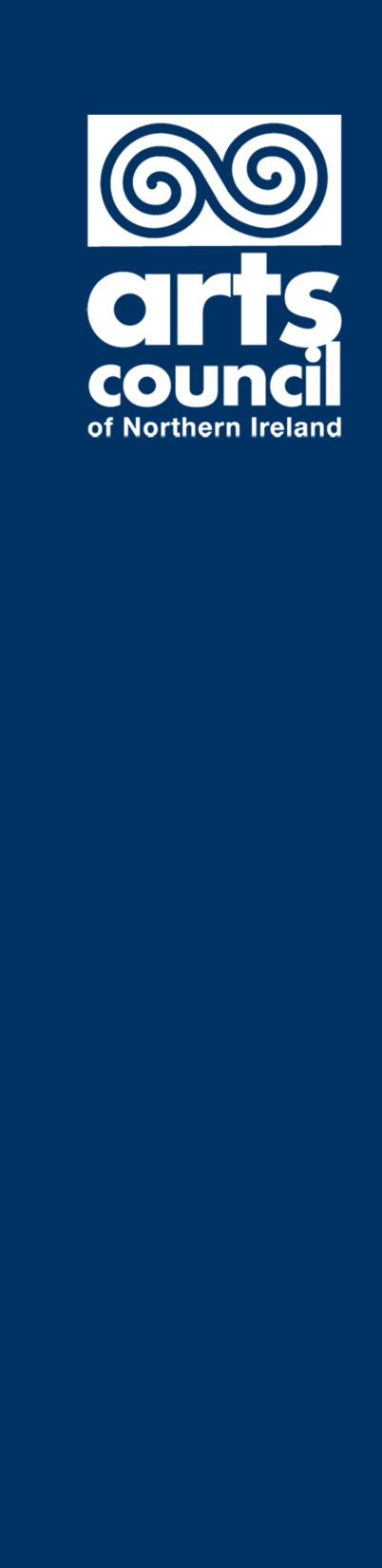 Purpose of Meeting
To establish what the known and anticipated impacts are of EU withdrawal 
To gather evidence to amplify the issues being felt by organisations and their members.
To consider what supports are needed to offset / mitigate impacts
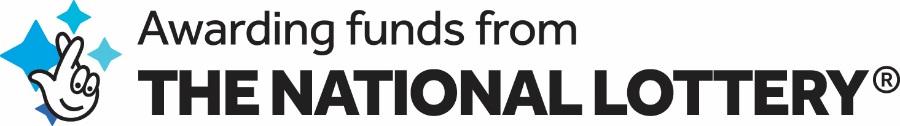 www.artscouncil-ni.org
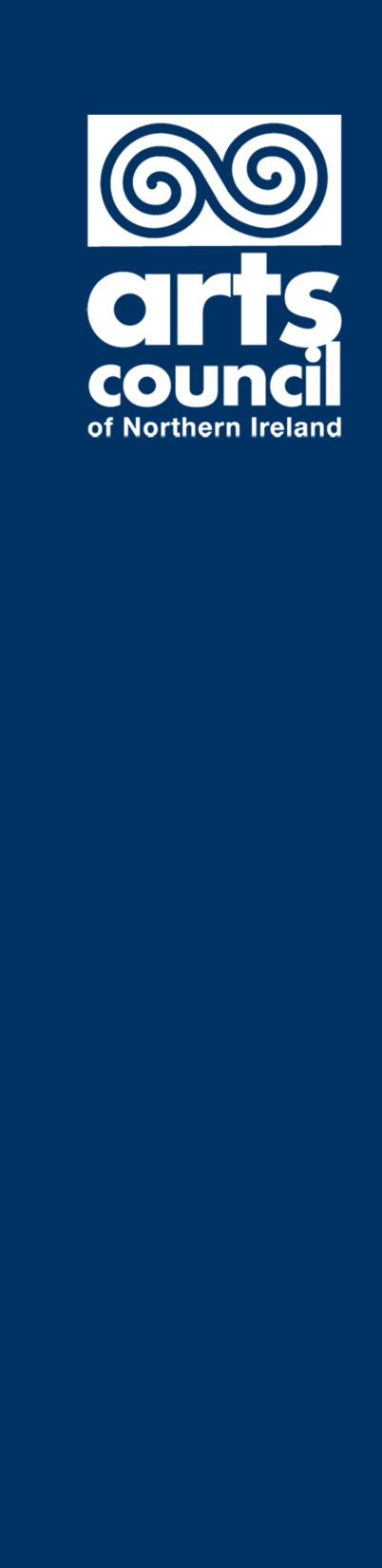 Key Changes in Legislation – Individuals
Visas and working in the EU (outward)
90 day in 180 day rule
Creatives traveling to the UK (Inward)
Permit free festivals
Permitted paid engagement
T5 (temporary worker) route
Deemed Leave (entry via south)
Rules relating to working in UK
Licenced sponsor
Skill level RQF 3 or above
Speak English to required standard
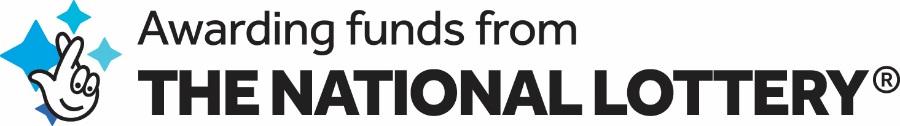 www.artscouncil-ni.org
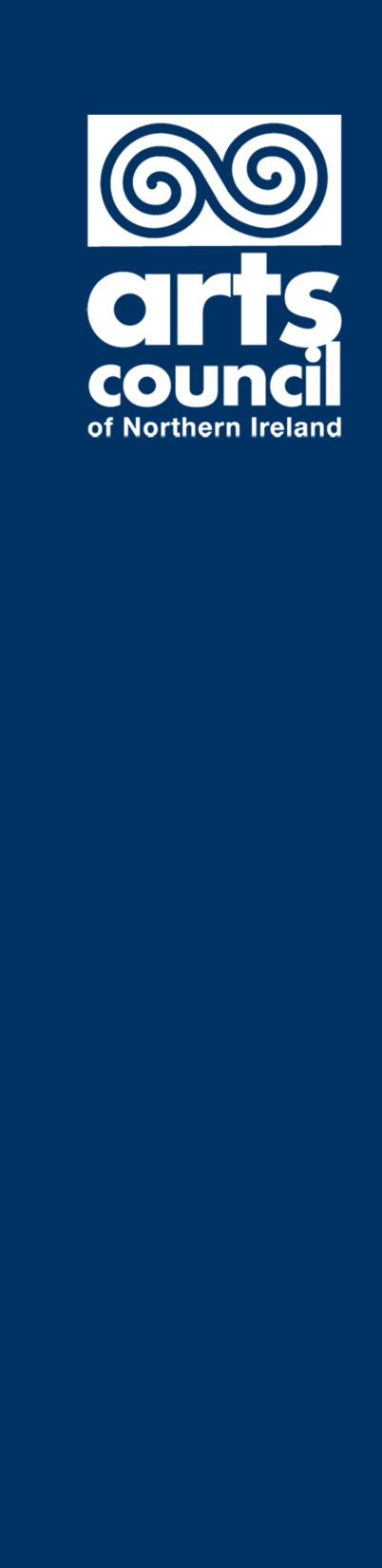 Key Changes in Legislation – Movement of Goods
ATA Carnet
Temporary export and import of goods
£180 / £300
Now required for goods moved between GB and NI
Temporary admission
Returned goods review
Cabotage
Changes to haulage of goods impacting tours
2 cabotage jobs in Ireland if registered goods vehicle in NI
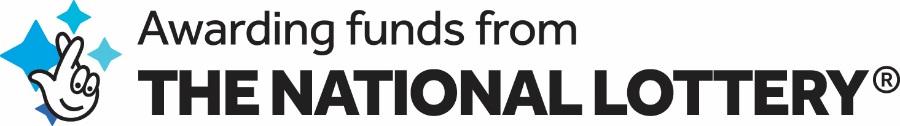 www.artscouncil-ni.org
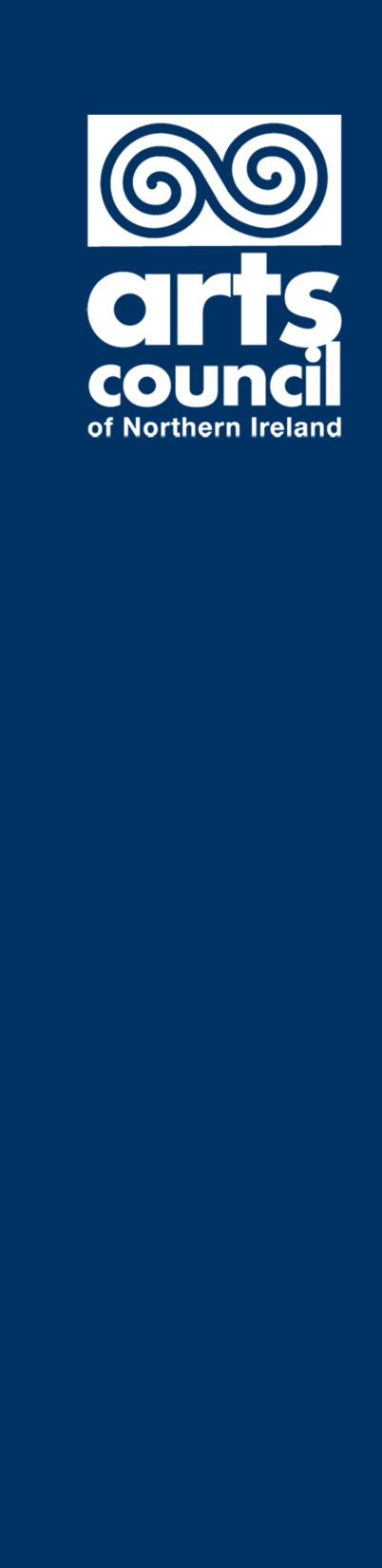 Other legislation with potential impact
Protocol on Social Security Coordination – the ‘detached worker’ rule
CITES – Implications for the movement of some musical instruments 
NI Protocol – Trade and Customs  GB/NI
Anything else…?
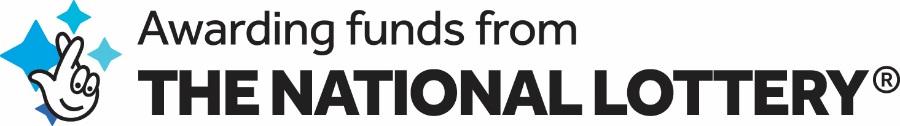 www.artscouncil-ni.org
[Speaker Notes: Social Security
Workers moving temporarily between the UK and the EU will continue to pay social security contributions in their home state.

CITES
Convention on International Trade in Endangered Species of Wild Fauna and Flora)
Restrictions on the movement of wide animals plants – ivory and woods used in the production of some musical instruments

NI Protocol 
Designed to ensure unfettered access to markets – new customs requirements]
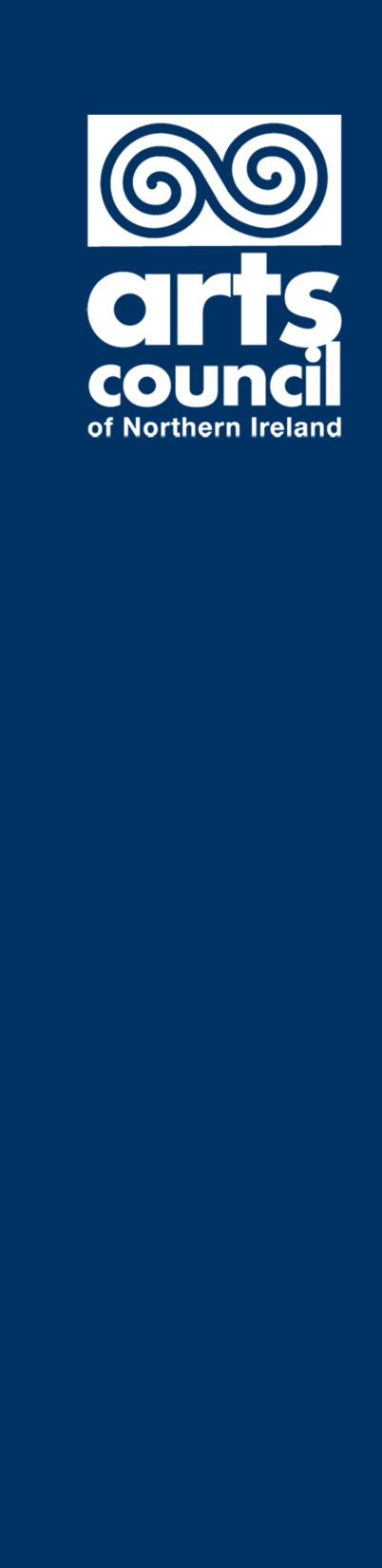 NI / UK Activity to date
UK Arts Infopoint
Supports the mobility of artists internationally by providing practical advice and information on issues such as visas, work permits and residencies.
Facilitate a series of country specific seminars with other EU InfoPoints, including those based in France, Germany and the Netherlands
Four Nations Group
strengthens international collaboration for the benefit of artists and arts organisations. E.g. bilateral with Germany to connect artists under the theme of socially engaged practice
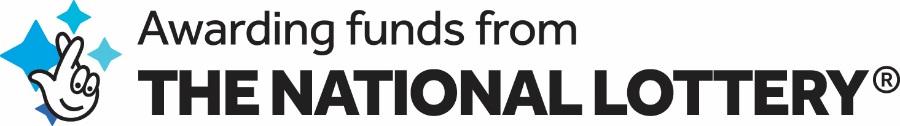 www.artscouncil-ni.org
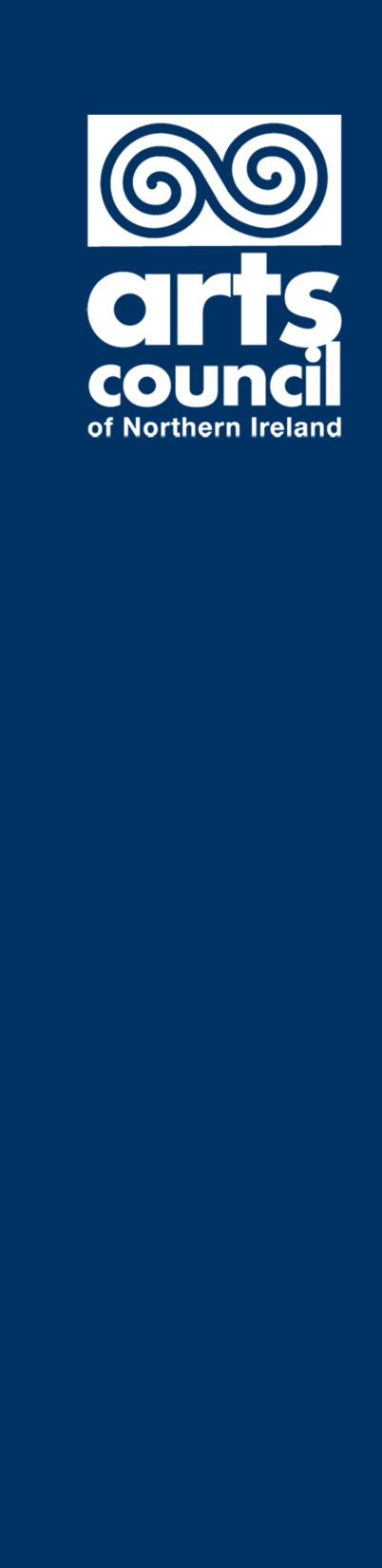 NI / UK Activity to date
DCMS Touring Working Group
Gathering regional evidence of impact
Clarifying touring arrangement 
Refining information on Gov.uk website
Refining new legislation to ease the movement of goods and people
Export Office 
Short-term funding needs
North / South Working
40% core funded organisations working in South, visiting 200 venues
Incorporating companies in RoI
New Creative Europe Programme
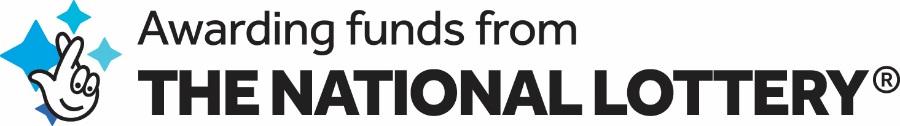 www.artscouncil-ni.org
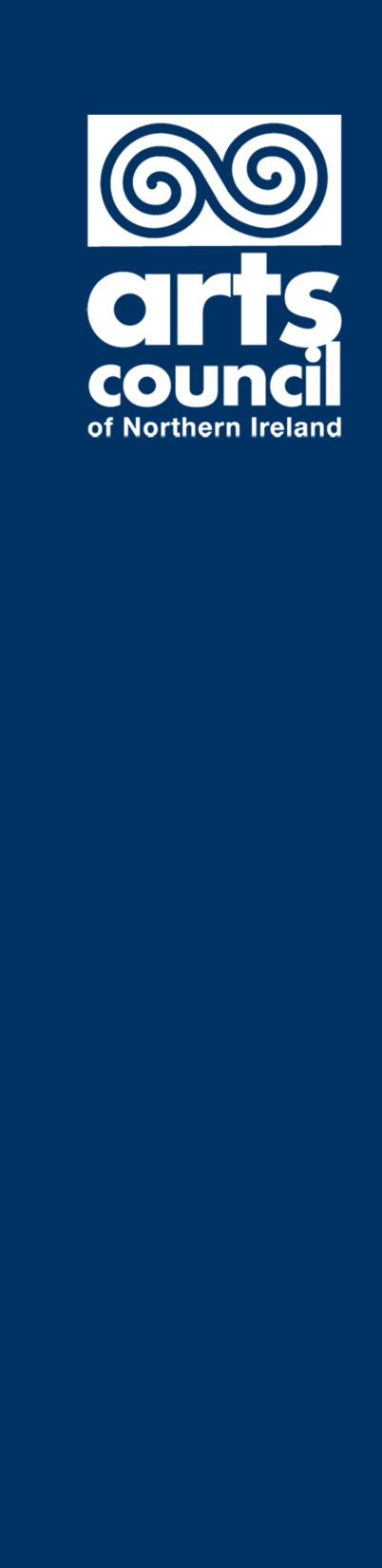 NI / UK Activity to date
DCMS Touring Working Group
Gathering regional evidence of impact
Clarifying touring arrangement 
Refining information on Gov.uk website
Refining new legislation to ease the movement of goods and people
Export Office 
Short-term funding needs
North / South Working
40% core funded organisations working in South, visiting 200 venues
Incorporating companies in RoI
New Creative Europe Programme
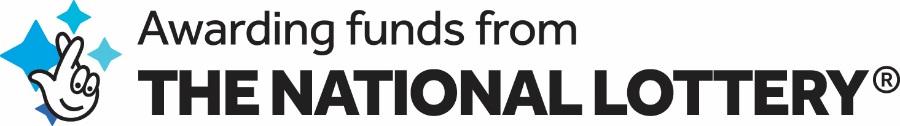 www.artscouncil-ni.org
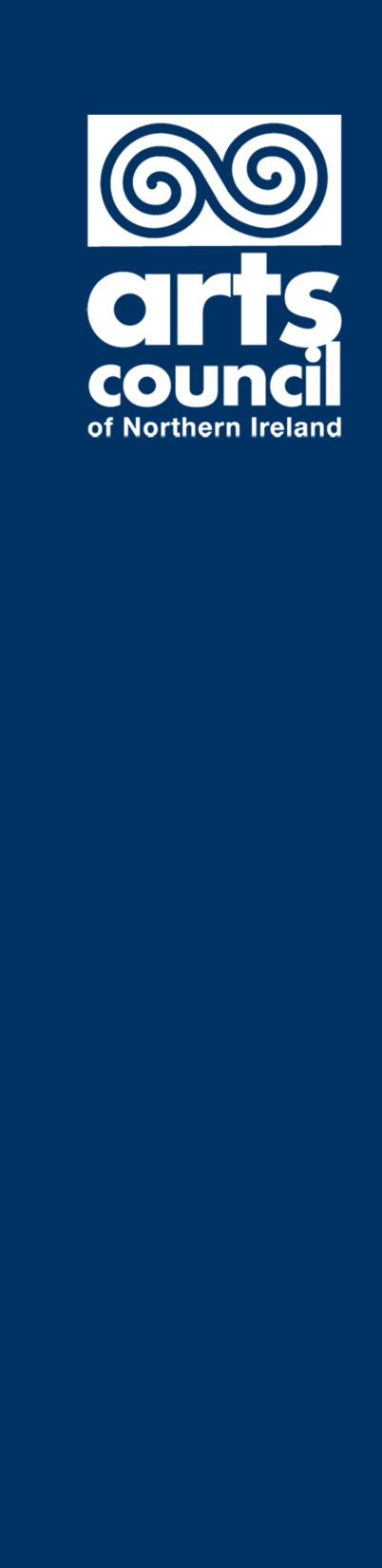 How will changes affect NI sector?
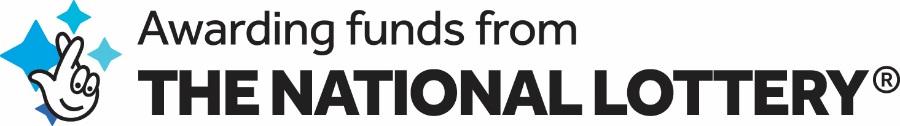 www.artscouncil-ni.org
[Speaker Notes: HOW HAS EU WITHDRAWL IMPACTED ON YOUR ORGANISATION

FINANCIAL 

ARTISTIC

PRACTICAL]
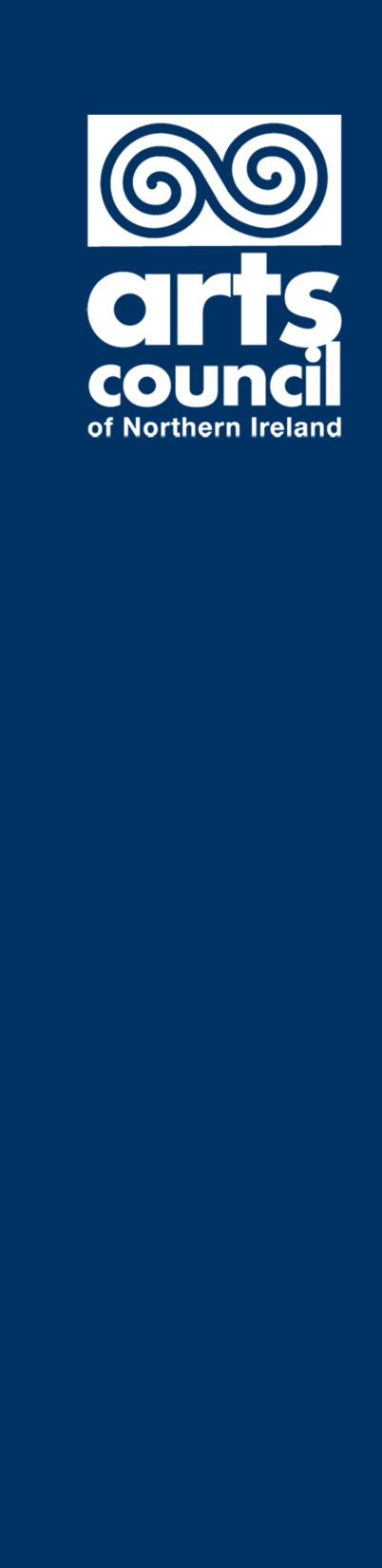 Next Steps…
Prepare a portfolio of evidence for DfC and Whitehall

Send case study evidence formal or informal to : 
gstevenson@artscouncil-ni.org

New working group or existing sector / resource groups?
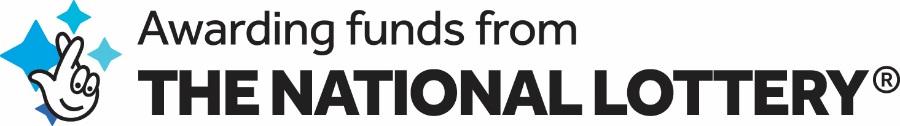 www.artscouncil-ni.org